Инициативный проект«Водоразборная колонка для питьевой воды» д. Усть-Паленьга.
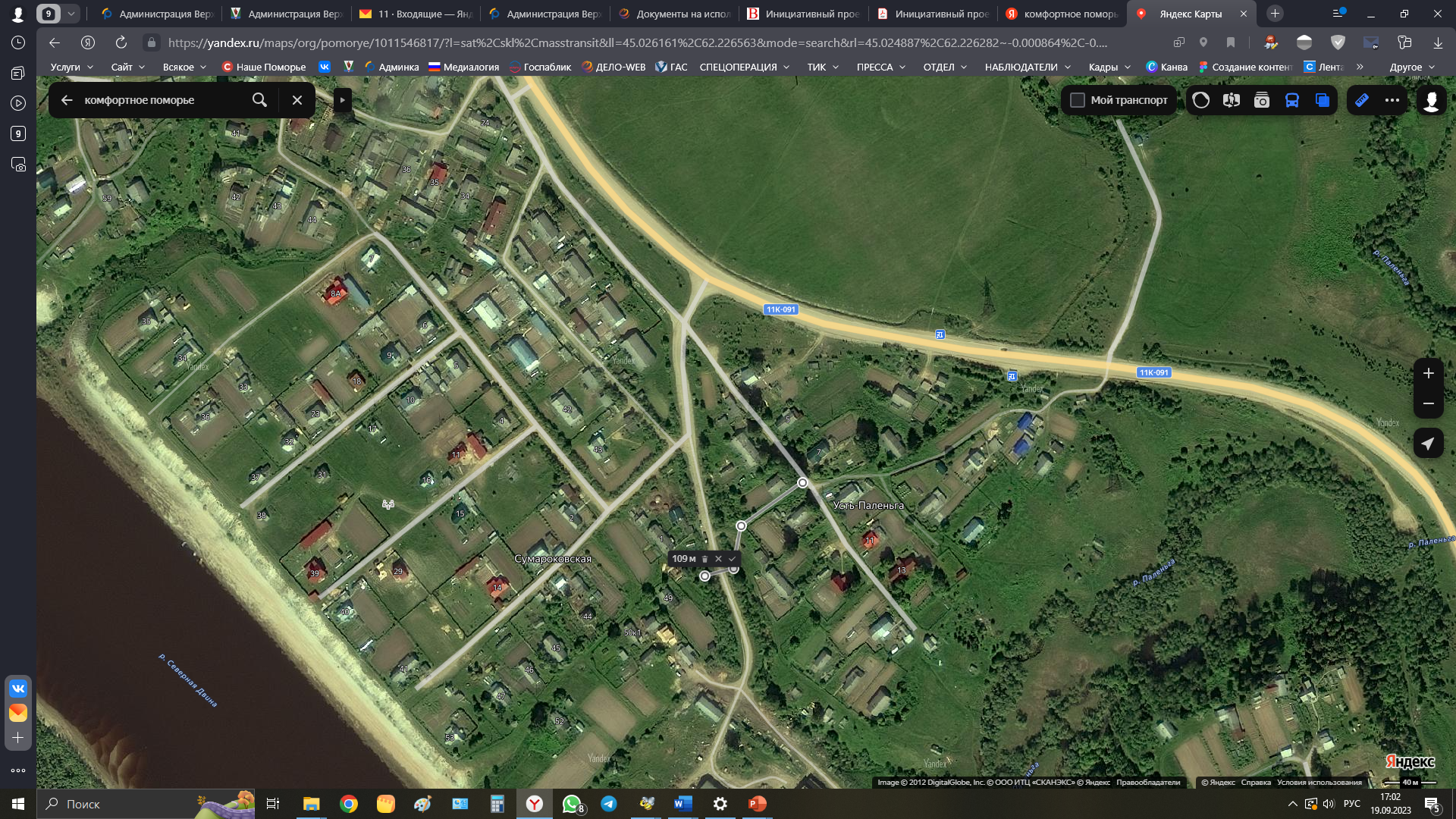 «Водоразборная колонка для питьевой воды»
Проблема: В деревне Усть-Паленьга Верхнетоемского округа отсутствует качественная питьевая вода. Ситуация обострена тем, что на данный момент единственный колодец находится в аварийном состоянии, вода не пригодна к использованию.
Фотографии старого колодца
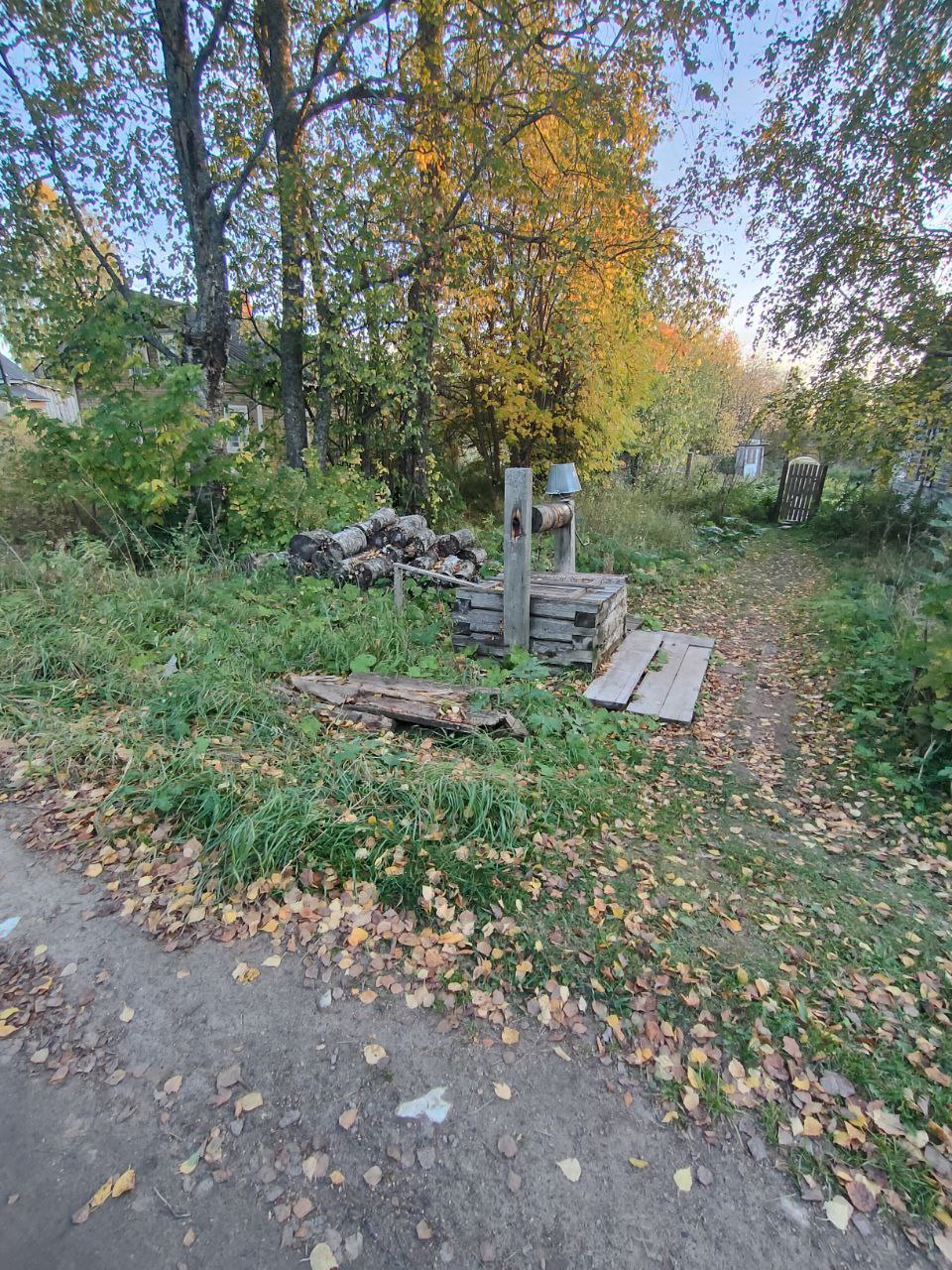 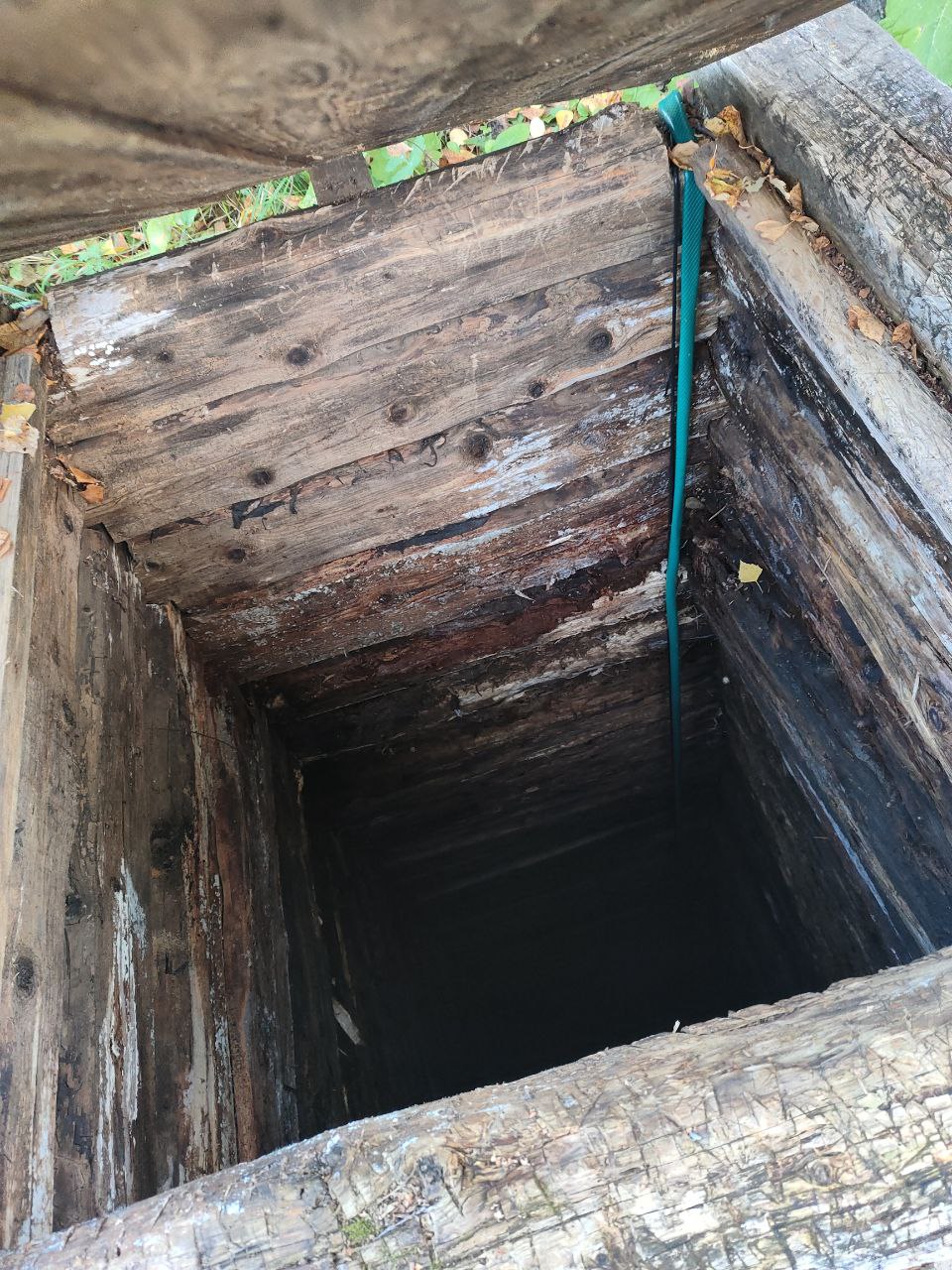 «Водоразборная колонка для питьевой воды»
Основная идея проекта – это обеспечение жителей и приезжих в 
д. Усть-Паленьга качественной питьевой водой.

Обеспечение гостей и проживающих в д. Усть-Паленьга качественной питьевой водой необходимо для сохранения здоровья, улучшения условий деятельности и повышения уровня жизни, а также улучшение привлекательности территории для привлечения молодого поколения к постоянному проживанию.
 
Проведение централизованного водоснабжения с установкой колонки позволит людям использовать качественную и чистую воду.
Этапы строительства водоразборной колонки
Производство земляных работ;
Укладка трубопровода;
Устройство железо-бетонного колодца;
Восстановление покрытия улиц и внутридворовых проездов;
Устройство водоразборной колонки.
Примеры строительства водоразборных колонок
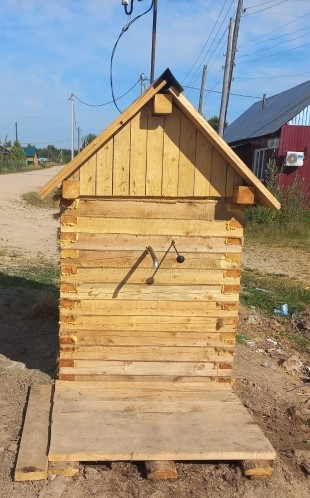 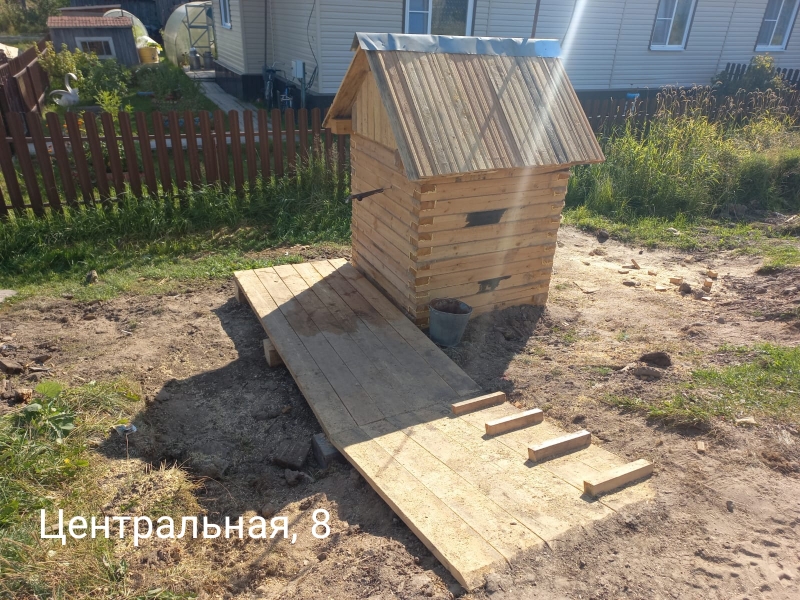 Расчет стоимости проекта «Водоразборная колонка для питьевой воды»